ĐẶT VẤN ĐỀ
Trong đời sống, ta thường nói sắt nặng hơn nhôm. Nói như thế có đúng không? Làm thế nào để trả lời câu hỏi này?
Trong đời sống, ta thường nói sắt nặng hơn nhôm. Nói như thế  đúng vì họ đang nói tới khối lượng riêng của sắt lớn hơn khối lượng riêng của nhôm. Để trả lời được câu hỏi, ta cần so sánh khối lượng riêng của sắt và nhôm.
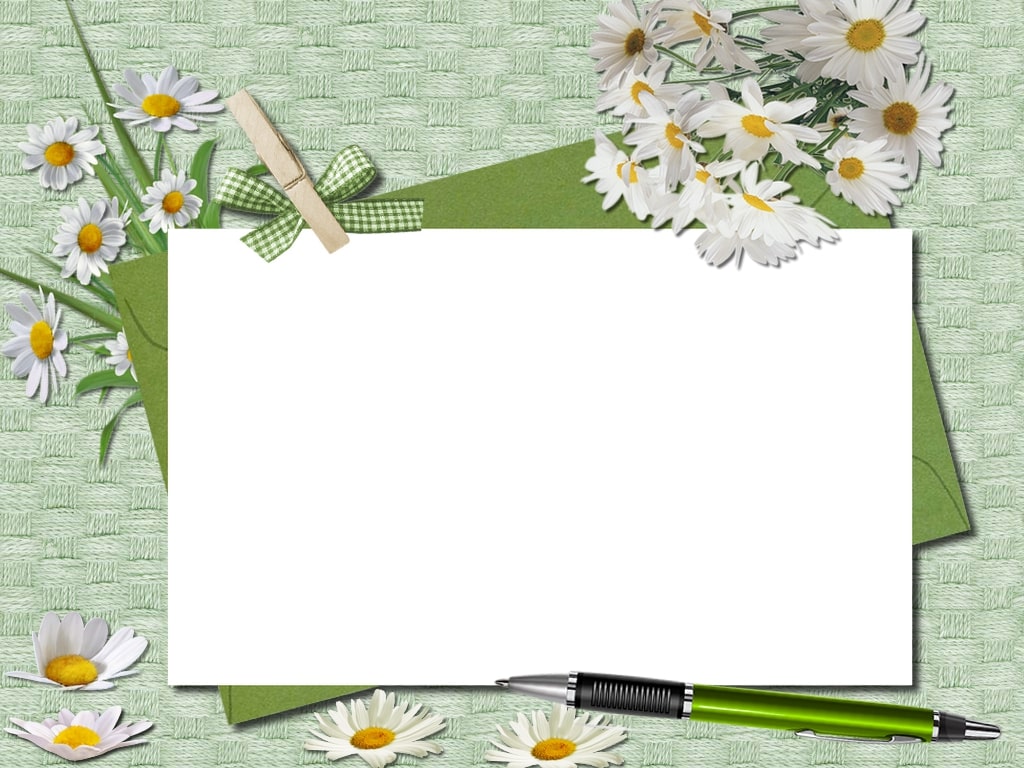 CHƯƠNG 3: KHỐI LƯỢNG RIÊNG VÀ ÁP SUẤT
BÀI 13:
 KHỐI LƯỢNG RIÊNG
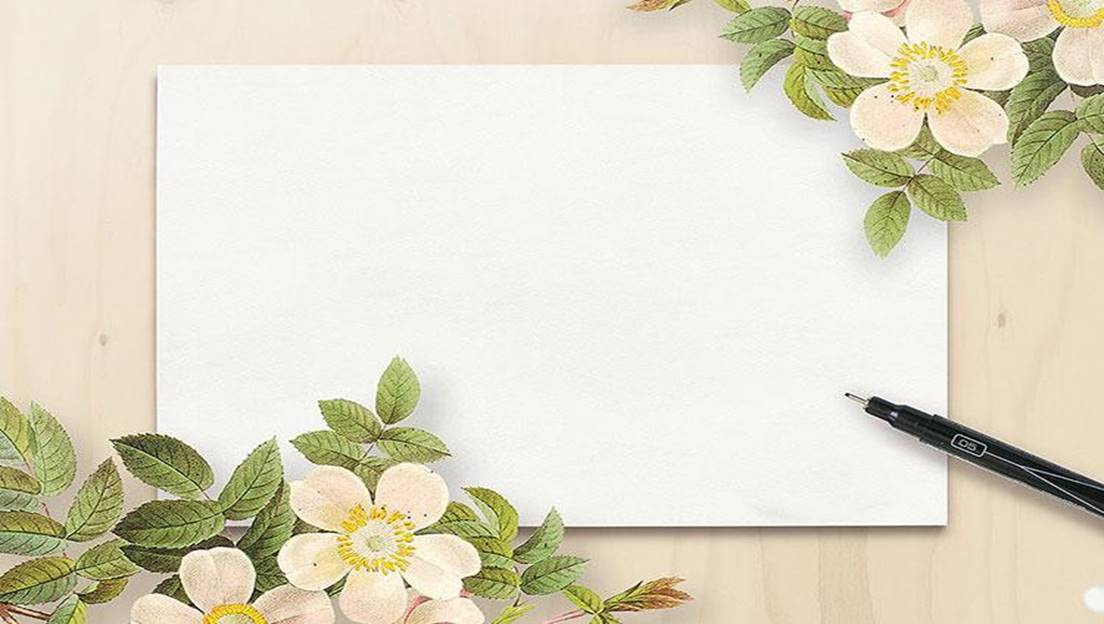 NỘI
DUNG
BÀI 
HỌC
I. THÍ NGHIỆM
II. KHỐI LƯỢNG RIÊNG, ĐƠN VỊ KHỐI LƯỢNG RIÊNG
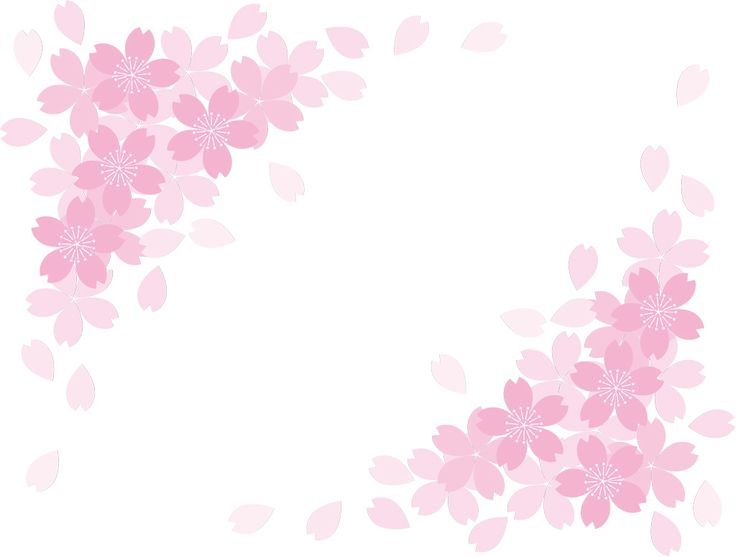 1.Thí nghiệm 1
Chuẩn bị: Ba thỏi sắt có thể tích lần lượt là V1 = V, V2 = 2V, V3 = 3V (Hình 13.1); cân điện tử.
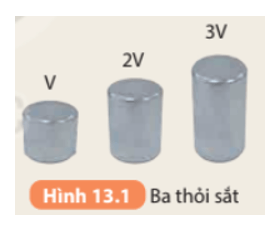 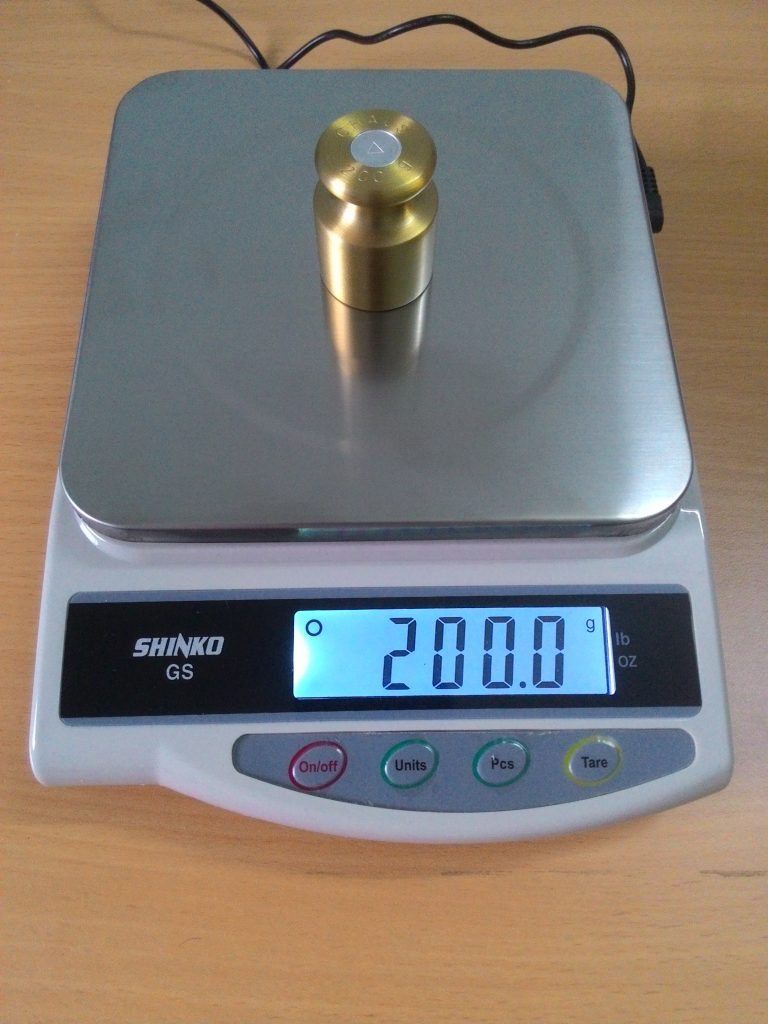 Tiến hành:
Bước 1: Dùng cân điện tử để xác định khối lượng từng thỏi sắt tương ứng m1, m2, m3.
Bước 2: Ghi số liệu, tính tỉ số khối lượng và thể tích tương ứng  vào vở theo mẫu Bảng 13.1.
Bảng 13.1. Tỉ số giữa khối lượng và thể tích của ba thỏi sắt
1.Hãy nhận xét về tỉ số giữa khối lượng và thể tích của ba thỏi sắt
2. Dự đoán về tỉ số này với các vật liệu khác nhau
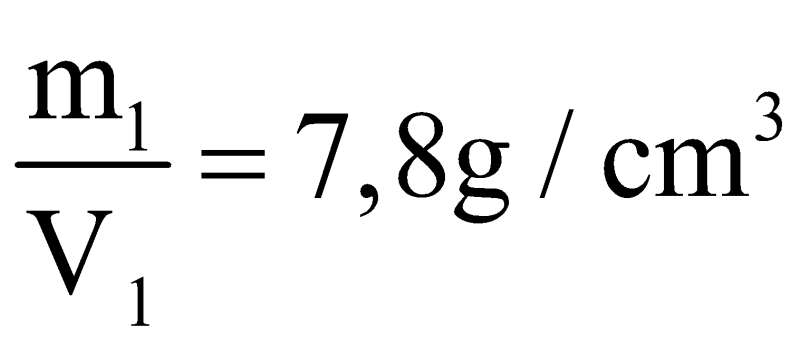 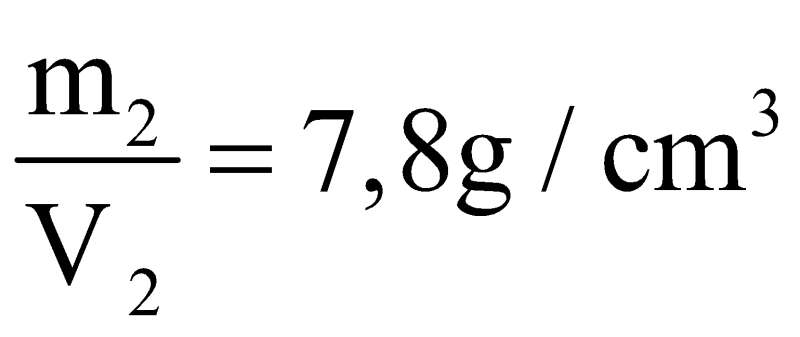 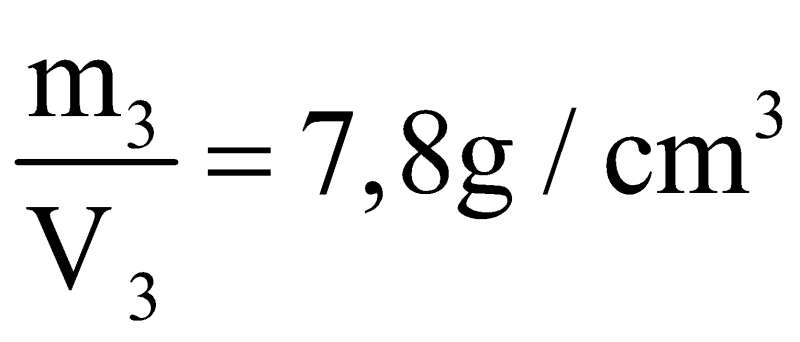 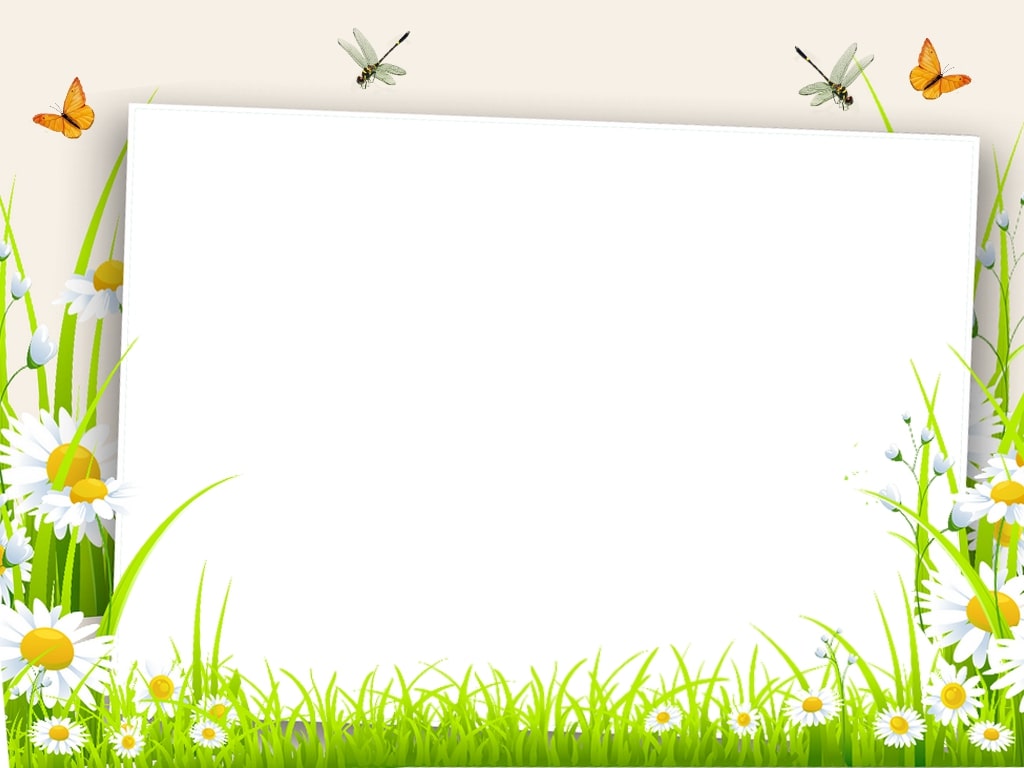 Từ số liệu thu được trên bảng, ta thấy:
1. Tỉ số giữa khối lượng và thể tích của ba thỏi sắt có giá trị như nhau.
2. Dự đoán với các vật liệu khác nhau thì tỉ số thu được có giá trị khác nhau.
2.Thí nghiệm 2
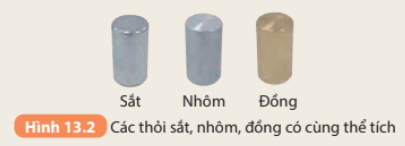 Chuẩn bị:- Ba thỏi sắt có thể tích lần lượt là V1 = V2 = V3 = V (Hình 13.2)
 -  cân điện tử.
Tiến hành:
Bước 1: Dùng cân điện tử để xác định khối lượng từng thỏi sắt tương ứng m1, m2, m3.
Bước 2: Tính tỉ số giữa khối lượng và thể tích,ghi số liệu vào vở theo mẫu Bảng 13.2.
Bảng 13.2. Tỉ số giữa khối lượng và thể tích của các vật làm từ các chất khác nhau
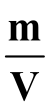 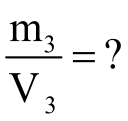 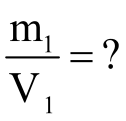 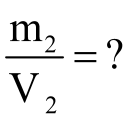 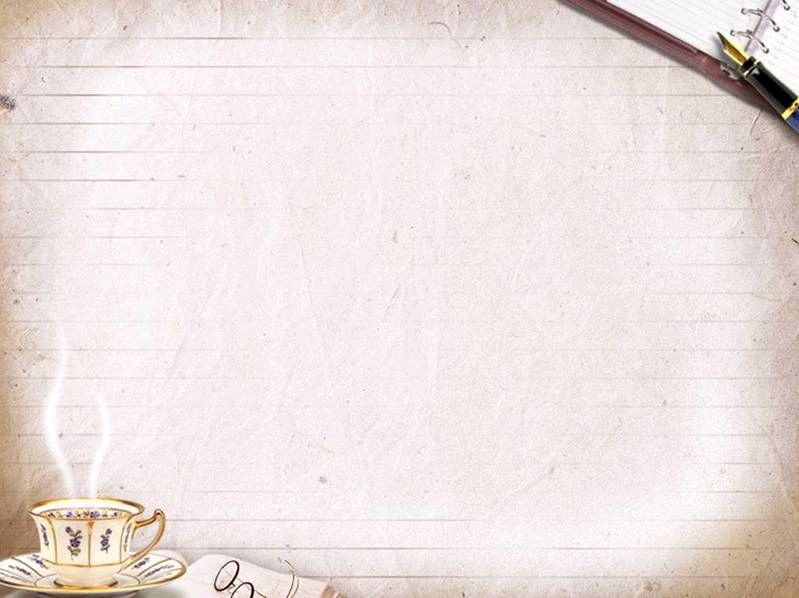 Hãy nhận xét về tỉ số giữa khối lượng và thể tích của các thỏi sắt, nhôm, đồng.
Bảng 13.2. Tỉ số giữa khối lượng và thể tích của các vật làm từ các chất khác nhau
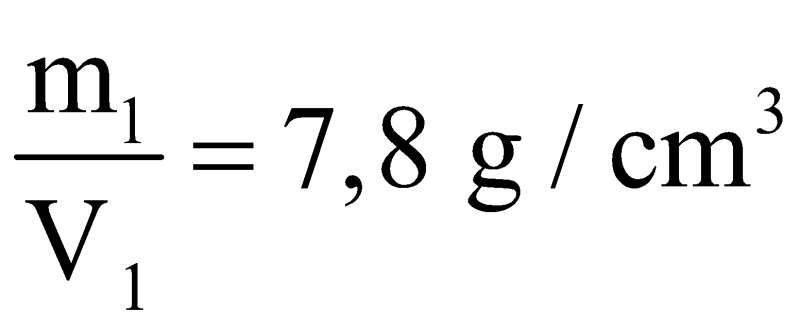 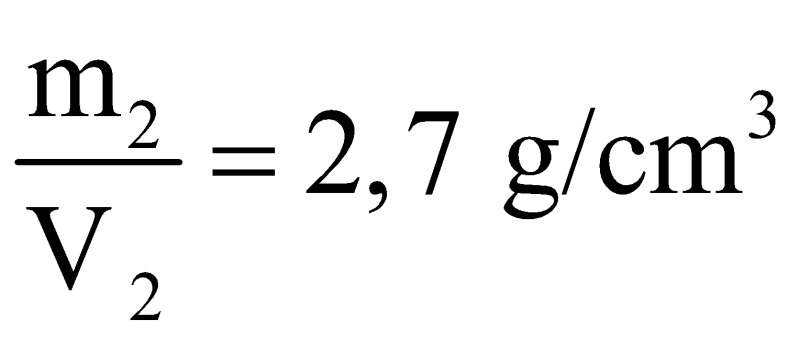 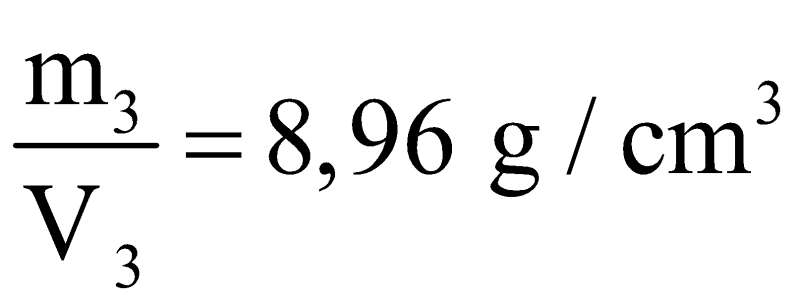 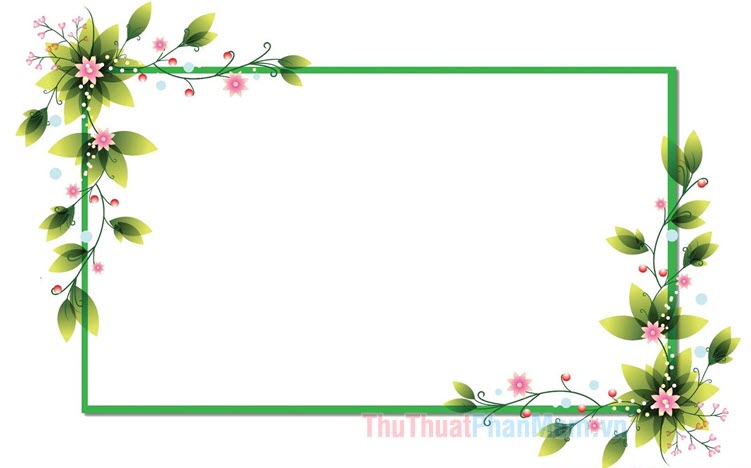 Tỉ số giữa khối lượng và thể tích của các thỏi sắt, nhôm, đồng là khác nhau và tỉ số m/V của đồng lớn hơn tỉ số m/V của sắt lớn hơn tỉ số m/Vcủa nhôm.
Nhận xét
Với cùng một loại vật liệu tỉ số m/v là không đổi
Với các vật liệu khác nhau, tỉ số m/v là khác nhau
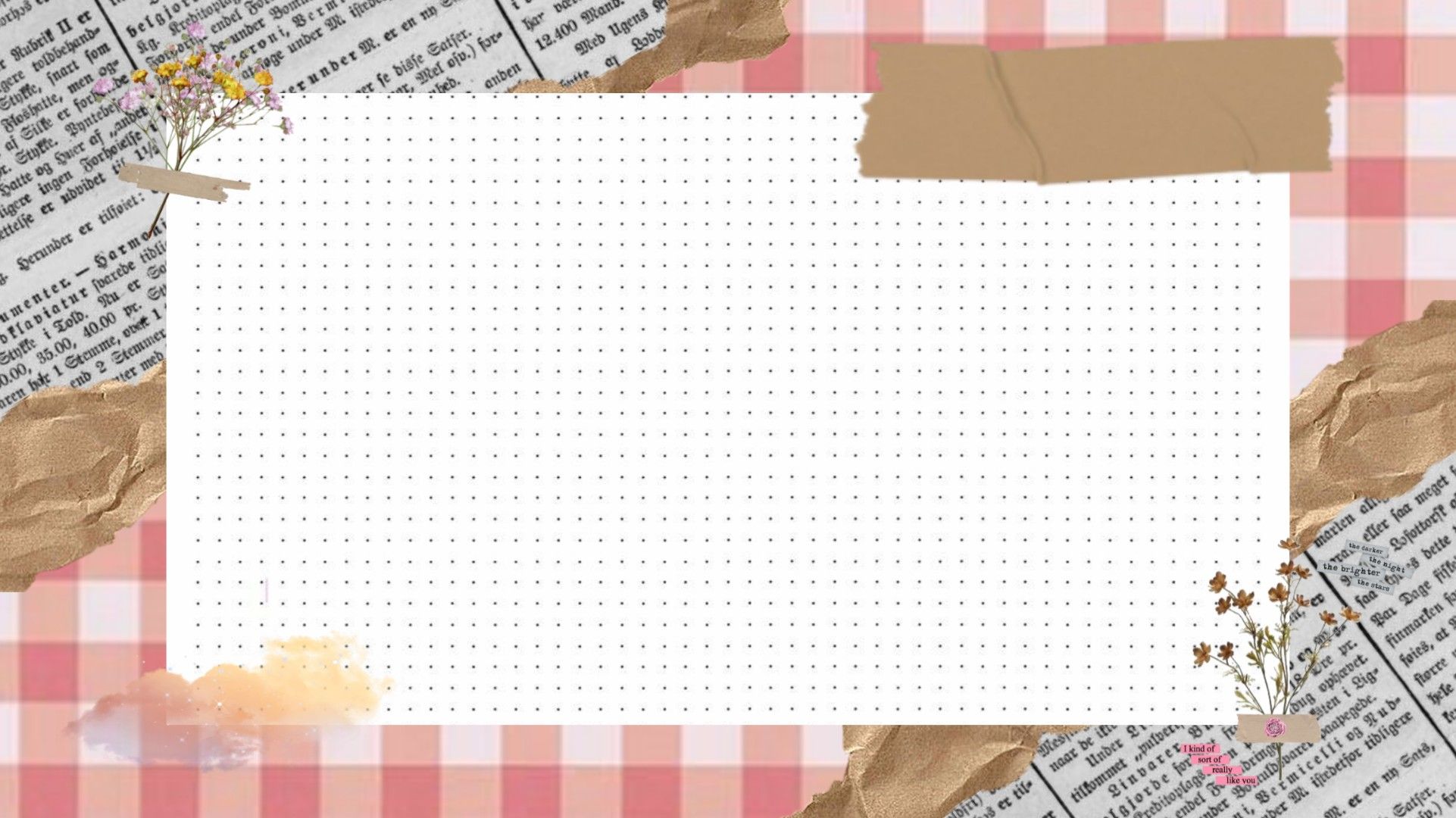 II. Khối lượng riêng, đơn vị khối lượng riêng
-Khối lượng riêng của một chất cho ta biết khối lượng của một đơn vị thể tích chất đó.
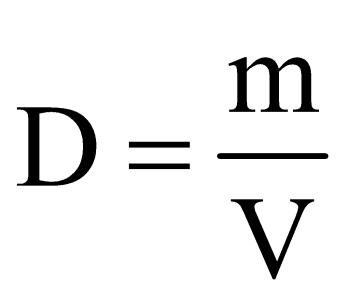 Trong đó:
+ D là khối lượng riêng.
+ m là khối lượng của vật.
+V là thể tích của vật.
-Đơn vị thường dùng của khối lượng riêng là:     kg/m3, g/cm3 hoặc g/mL
1 kg/m3 = 0,001 g/cm3
1 g/cm3 = 1 g/mL
Khối lượng riêng của một số chất ở nhiệt độ phòng.
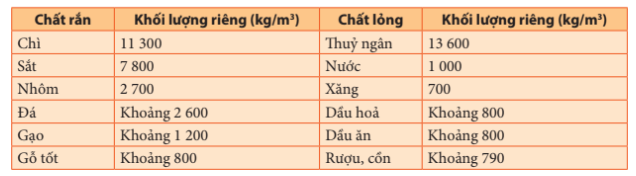 người ta còn sử dụng đại lượng khác là trọng lượng riêng để nói tới một chất nặng hay nhẹ hơn chất khác.
Trọng lượng của một mét khối một chất gọi là trọng lượng riêng d của chất đó.
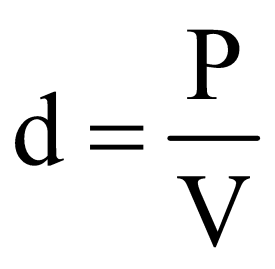 Công thức:
Trong đó:
+ P là trọng lượng (N).
+ V là thể tích (m3).
+ d là trọng lượng riêng (N/m3).
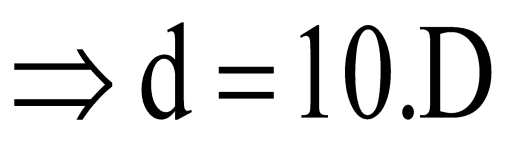 Như vậy, ta cũng có thể dựa vào trọng lượng riêng của vật liệu để so sánh các vật liệu (nặng, nhẹ).
Dựa vào đại lượng nào,người ta nói sắt nặng hơn nhôm?
Dựa vào khối lượng riêng hoặc trọng lượng riêng,người ta nói sắt nặng hơn nhôm.
D sắt = 7800kg/m3
D nhôm  = 2700kg/ m3
Khi người ta nói “ Sắt nặng hơn bông” ta ngầm hiểu đang nói đến khối lượng riêng của sắt > khối lượng riêng của bông.
Bài tập1: Một khối gang  hình hộp chữ nhật có chiều dài các cạnh tương ứng là 2cm, 3cm, 5cm  và có khối lượng 210g. Hãy tính khối lượng riêng của gang
Bài giải
  Thể tích của khối gang là:
V  =  2. 3. 5. =  30 cm3
    Khối lượng riêng của gang là:
D = m/v  = 210/ 30 = 7g/ cm3
Bài tập 2: Một hộp sữa ông Thọ có khối lượng 397 g và có thể tích 320 cm3. Hãy tính khối lượng riêng của sữa trong hộp theo đơn vị kg/ m3.
Bài giải
Ta có: 397 g = 0,397 kg.                                             320 cm3 = 0,00032 m3
Khối lượng riêng của sữa trong hộp là:
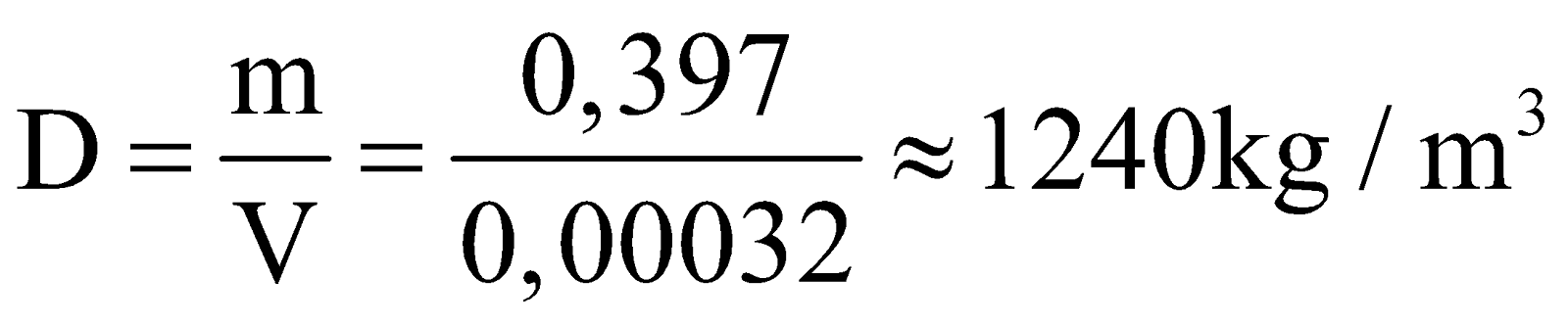 Bài tập 3: 1 kg kem giặt VISO có thể tích 900 cm3. Tính khối lượng riêng của kem giặt VISO và so sánh với khối lượng riêng của nước.
Bài giải
Ta có: 900 cm3 = 0,0009 m3
Khối lượng riêng của kem giặt VISO là
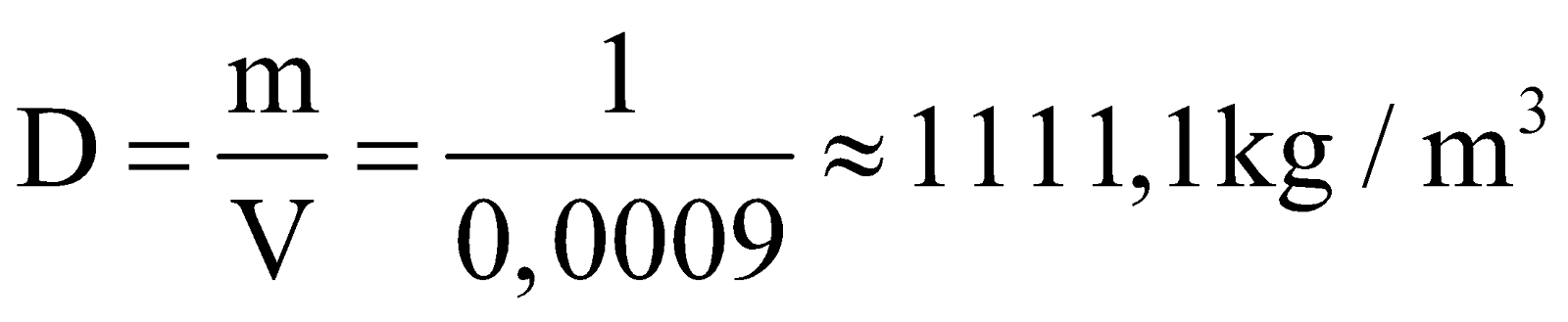 So sánh với khối lượng riêng của nước (1000 kg/m3) thì khối lượng riêng của kem giặt VISO lớn hơn.
Bài tập 4: Hòn gạch có khối lượng là 1,6 kg và thể tích 1200 cm3. Hòn gạch có hai lỗ, mỗi lỗ có thể tích 192 cm3. Tính khối lượng riêng và trọng lượng riêng của gạch.
Bài giải
Thế tích thực của hòn gạch là:
V = 1200 – (192 . 2) = 816 (cm3) = 0,000816 (m3).
Khối lượng riêng của gạch:
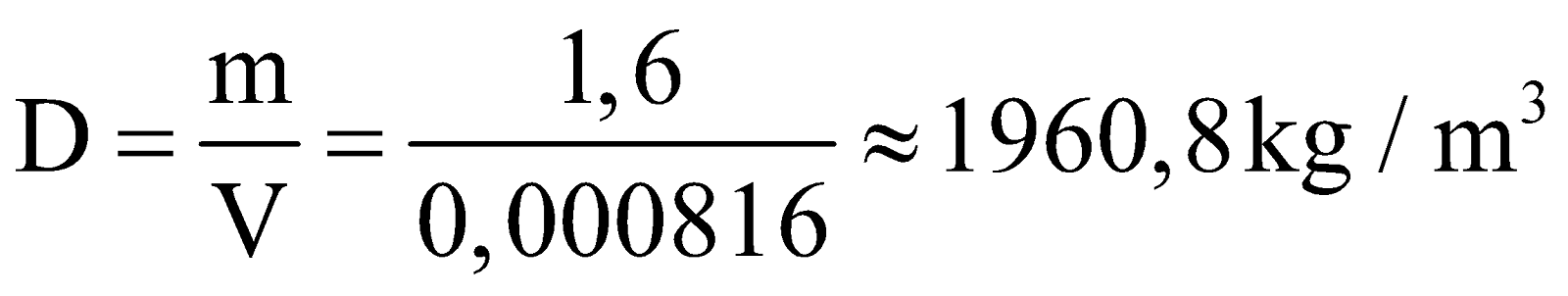 Trọng lượng riêng của gạch: 
d = 10.D  = 10.1960,8 = 19608 N/m3.
Khối lượng riêng của một chất cho ta biết khối lượng của một đơn vị thể tích chất đó.
NỘI 
DUNG
CẦN 
NHỚ
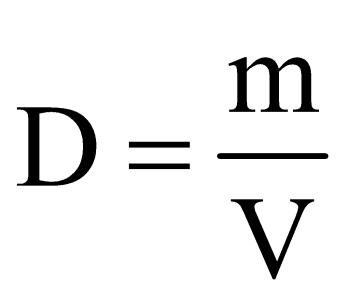 Đơn vị thường dùng của khối lượng riêng là:    
 kg/m3, g/cm3 hoặc g/mL
1 kg/m3 = 0,001 g/cm3
1 g/cm3 = 1 g/mL
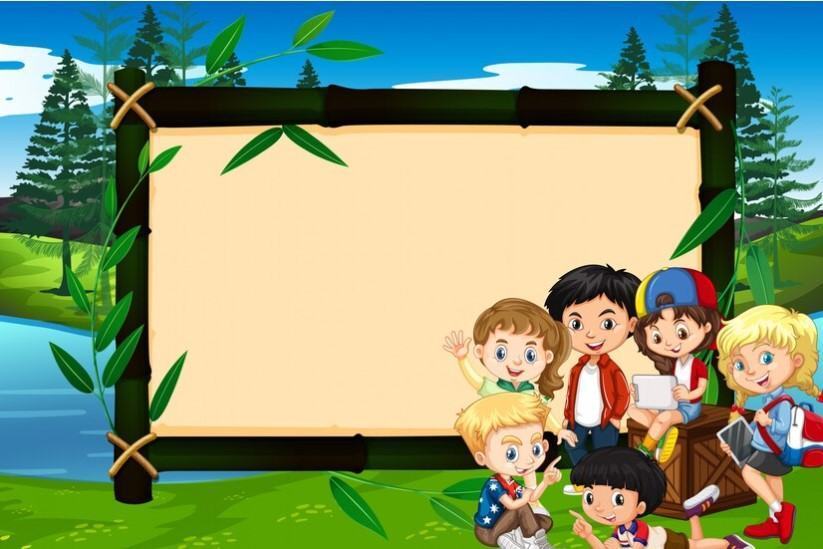 HƯỚNG DẪN VỀ NHÀ
Đo và tính khối lượng riêng của
một số vật đơn chất ở nhà, GV gợi 
ý: thìa nhôm, đũa nhôm…
Làm các bài tập trong SBT